A day in the life of a Customs Agent
Microsoft 365 Copilot
~1 hour per day
Areas of investment: Investigation efficiency
Analysis techniques
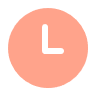 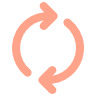 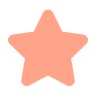 Benefits
Matt
is a Customs Agent who aims to improve the customs clearance and collection efficiency.
8:00 am
9:30 am
10:00 am
Begin the day by analyzing the latest batch of declarations filings to identify any discrepancies or cases of non-compliance.
Discuss strategies for dealing with delinquent trader accounts and the implementation of new customs processes with the management and clearance team.
Focus on in-depth analysis of accounts that have been flagged for potential issues to determine the necessary course of action.
Copilot in Teams
Copilot in Teams
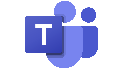 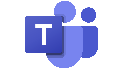 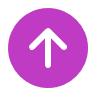 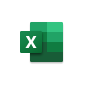 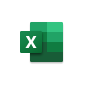 Prompt: Summarize the meeting and ensure all new processes are captured and distributed to relevant teams.
Prompt: Summarize the information on accounts due for investigations and create an action plan.
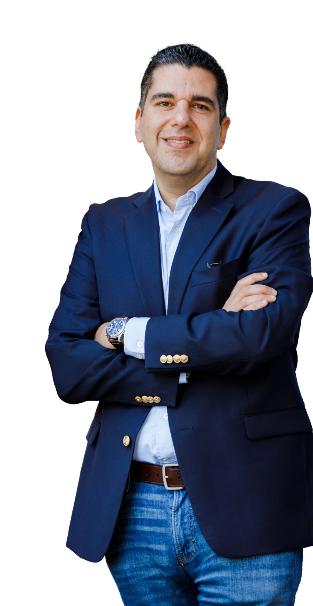 Prompt: Sort the data by clearing status and then filter out the high-priority cases.
Copilot in Excel
Copilot in Excel
4:00 pm
11:00 pm
2:00 pm
Prepare to brief the investigation team on upcoming actions and ensure that all team members are informed of their specific roles.
Revise the collection forecasts based on recent in-person investigations and their projected impact on revenue.
Catch up on correspondence to resolve outstanding queries and ensure clearance.
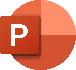 Copilot in PowerPoint
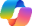 Copilot Chat2
Prompt: Summarize this thread identifying outstanding issues and actionable items.
Prompt: Create a presentation from the investigation action report for the team.
Prompt: Assess the impact of new investigations on collection targets.